Elektrolizė
Panevėžio r. Velžio gimnazija
Gintarė Sadauskaitė ir Karolina Krivičiūtė Ib kl.
Fizikos mokytoja metodininkė Angelė Paulauskienė, 2017m.
Turinys
Elektros srovė skysčiuose 
Kas yra elektrolizė? 
Elektrolizės dėsnis
Elektrolizės taikymas
Bandymas
Uždavinių sprendimas
Testas
Informacijos šaltiniai
Baigti
Elektros srovė skysčiuose (1)
Kryptingas elektringųjų dalelių judėjimas vadinamas elektros srove. 
Medžiagos, kurios srovę praleidžia vadinamos laidininkais. 
Medžiagos nelaidžios elektros srovei vadinamos izoliatoriais. 
Geri elektros srovės laidininkai yra: 




        metalai                                 grafitas                     druskų ir rūgščių tirpalai
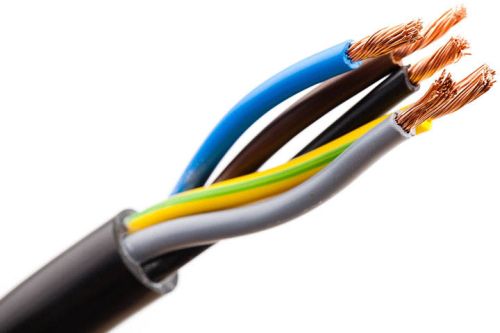 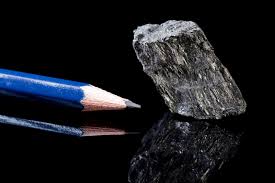 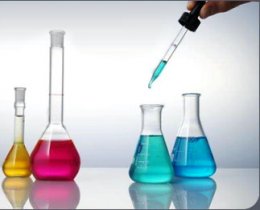 Elektros srovė skysčiuose (2)
Sujungus grandinę elektros srovė neteka, lemputė nešviečia – distiliuotas vanduo elektros srovės nepraleidžia. Nelaidus elektros srovei ir cukraus tirpalas. 
                    

.
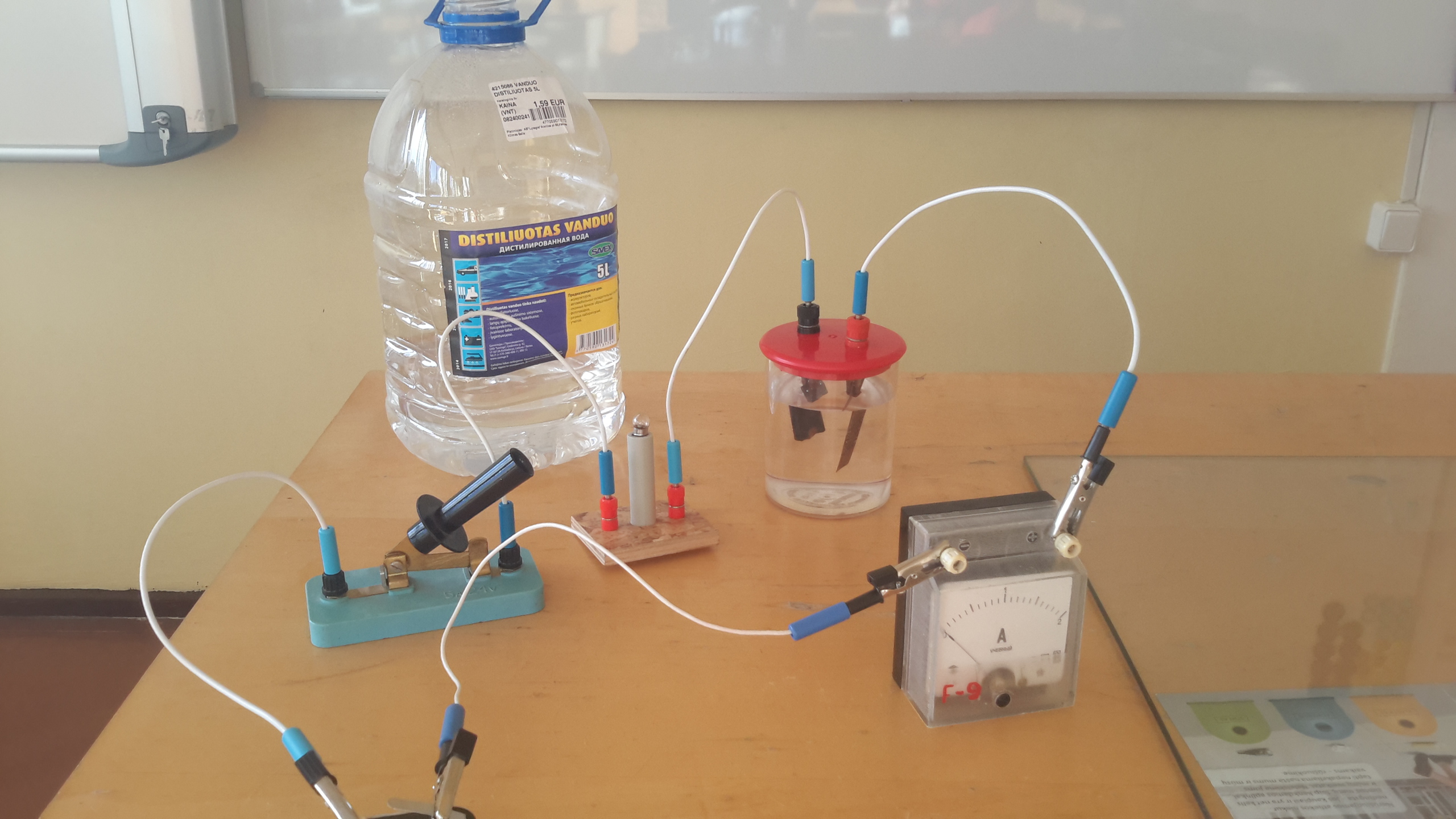 Elektros srovė skysčiuose (3)
Į distiliuotą vandenį įdedame vario sulfato. Sujungus grandinę lemputė dega, ampermetras rodo 0,2A srovės stiprį – vario sulfato vandeninis tirpalas  elektros srovę praleidžia. Laidus elektros srovei druskos tirpalas.
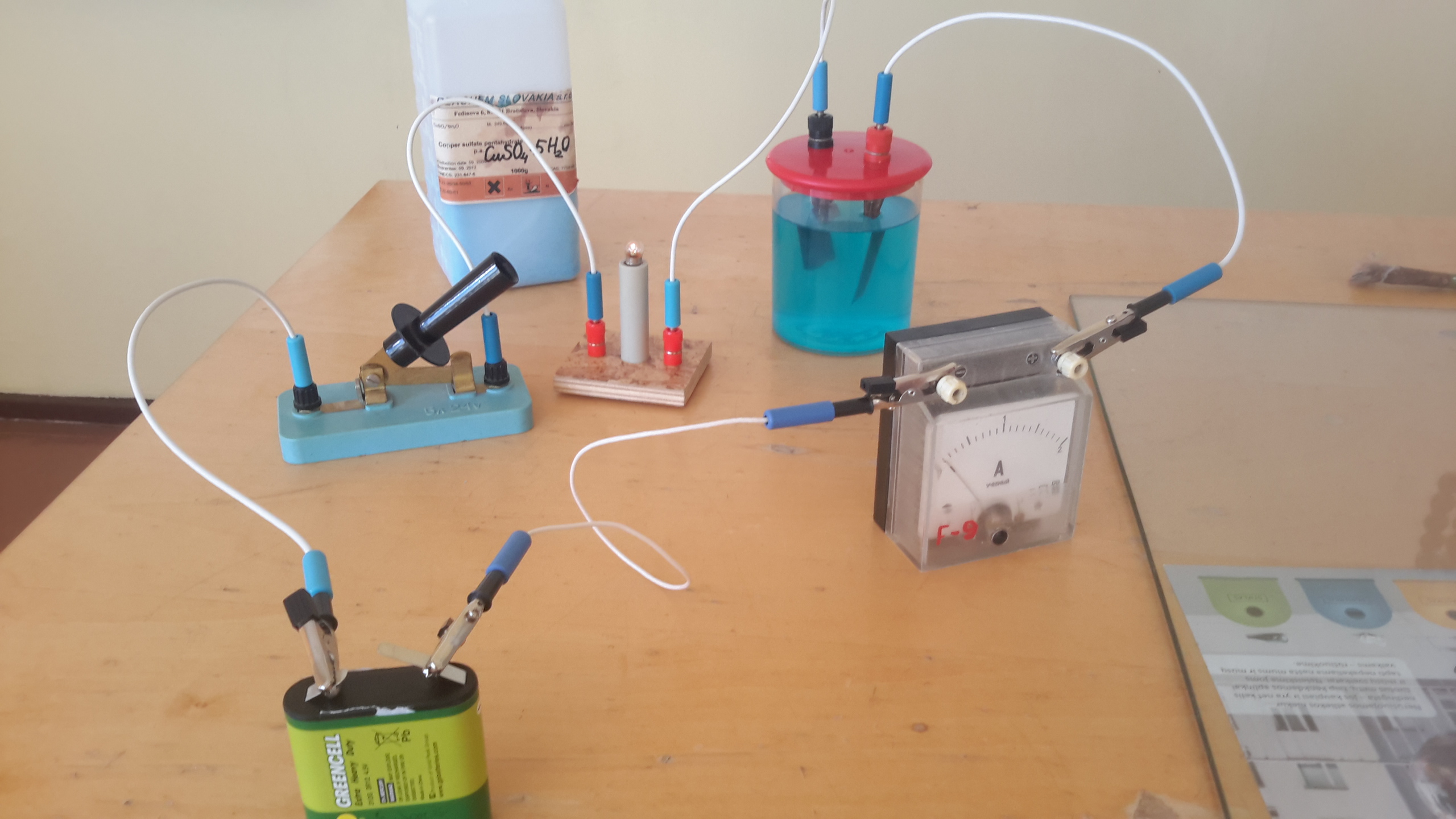 Elektros srovė skysčiuose (4)
Medžiagos, kurių vandeniniai tirpalai ar lydalai elektros srovę praleidžia vadinamos elektrolitais. Dėl medžiagos ir vandens molekulių tarpusavio sąveikos medžiagos molekulės suskyla į teigiamą ir neigiamą elektros krūvį turinčias dalis, vadinamas jonais.
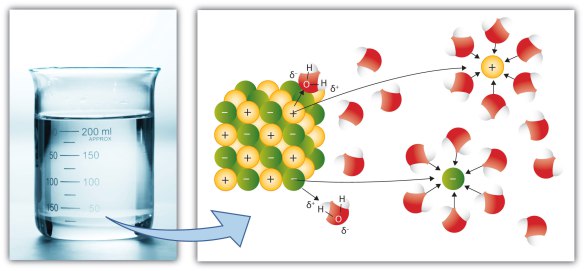 Elektros srovė skysčiuose (5)
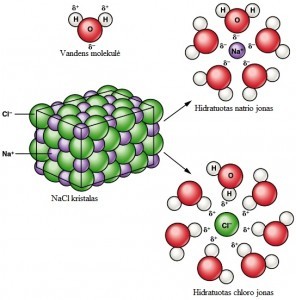 Elektrolito molekulių skilimas į jonus veikiant tirpikliui vadinamas elektrolitine disociacija.
Pvz. NaCl  Na+ + Cl–.
Priešingas disociacijai procesas vadinamas jonų rekombinacija.
Elektros srovė skysčiuose (6)
Jei išorinio elektrinio lauko nėra tirpalo jonai ir molekulės juda netvarkingai – šiluminis judėjimas.
Prijungus srovės šaltinį teigiami jonai juda link katodo, neigiami – link anodo. Elektrolitu teka elektros srovė.
Elektros srovę elektrolituose sudaro teigiamų ir neigiamų jonų judėjimas.
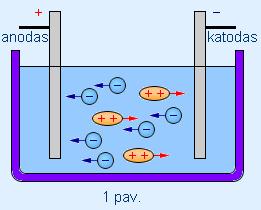 Elektros srovė skysčiuose (7)
Elektrolitų laidumas priklauso nuo tirpalo koncentracijos ir nuo temperatūros. Didėjant temperatūrai ir koncentracijai tirpalo elektrinė varža mažėja, laidumas didėja.
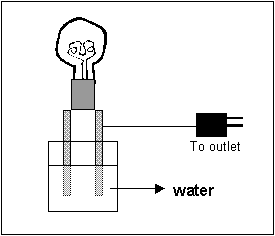 Elektrolizė (1)
Srovės tekėjimas elektrolituose susijęs su medžiagos pernešimu. Ant elektrodų nusėda medžiagos (elektrolito) sudedamosios dalys. Medžiagos išsiskyrimas ant elektrodų, tekant srovei elektrolitu, vadinamas elektrolize.
Elektrolizė (2)
Elektrodai įmerkiami į elektrolito tirpalą ir prijungiami prie nuolatinės elektros srovės šaltinio polių. Elektrolizės metu teigiami jonai (katijonai) slenka link neigiamo elektrodo (katodo) ir prie jo prisijungia elektronus – redukuojasi. Neigiami jonai (anijonai) slenka teigiamo elektrodo (anodo) link ir jam atiduoda elektronus – oksiduojasi.
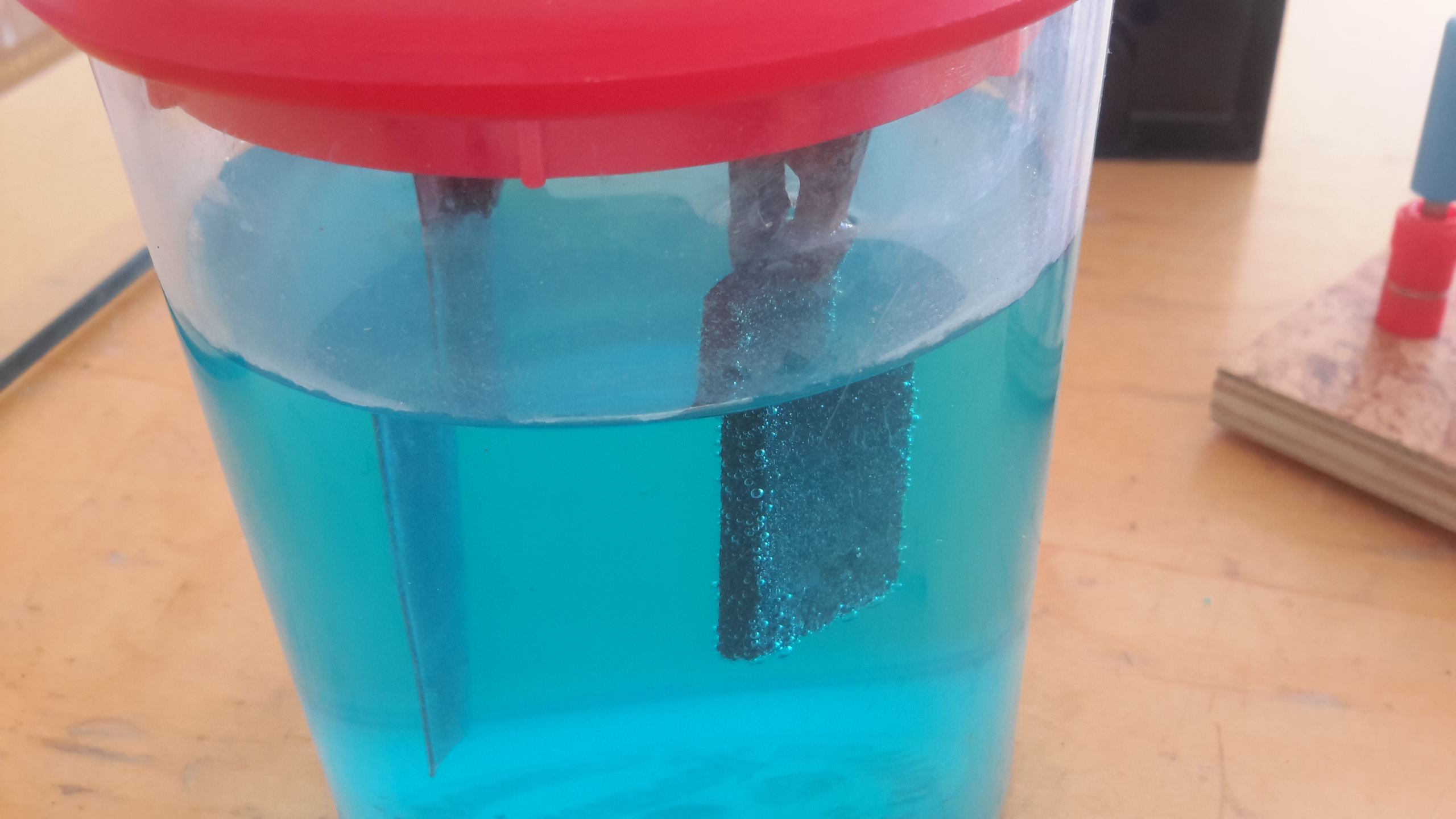 Elektrolizė (3)
Elektrodus padengia elektrolizės produktai. Tekant srovei vario sulfato tirpalu ant katodo išsiskiria varis, ant anodo – deguonis (matomi burbuliukai).
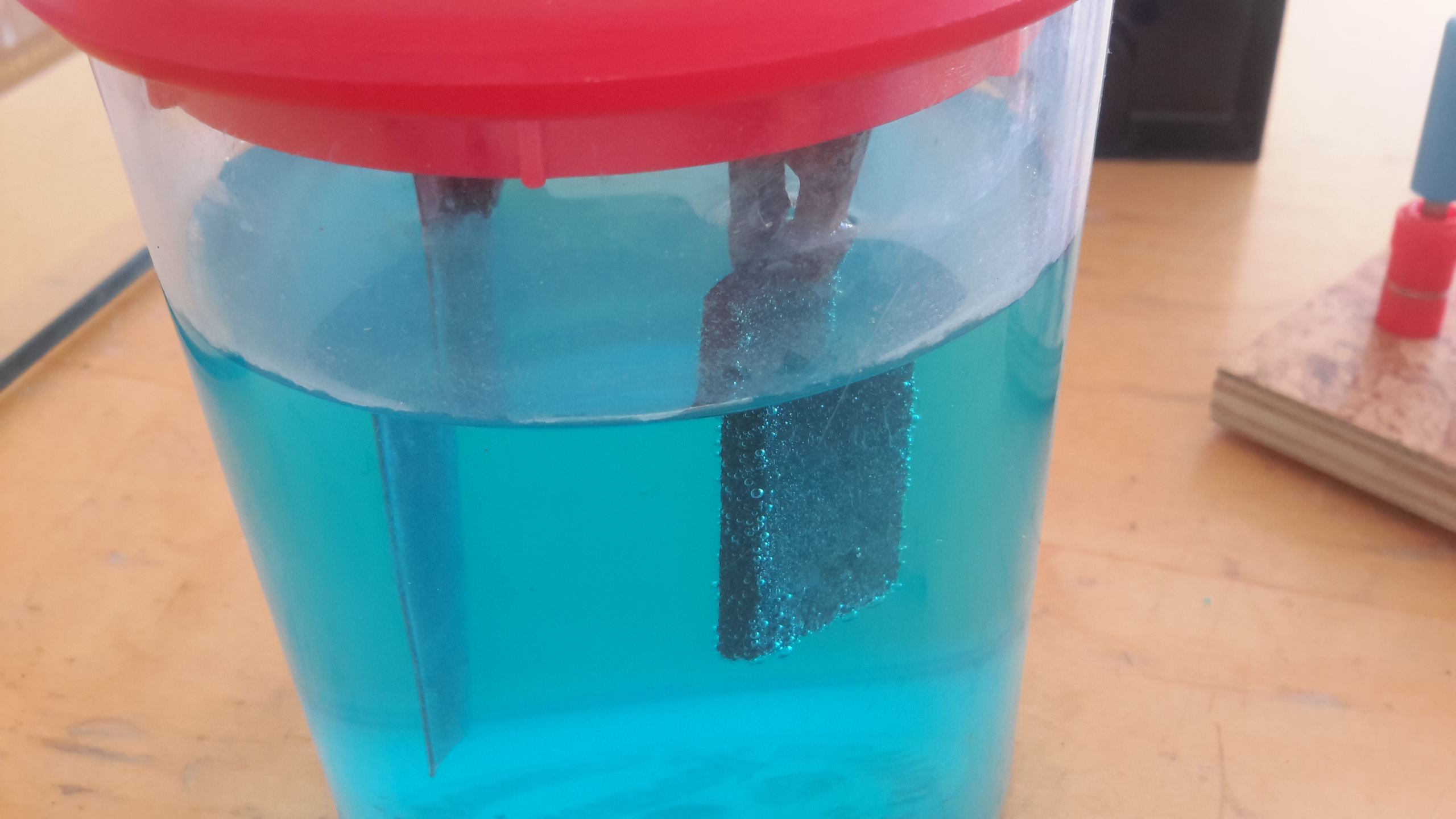 Elektrolizė (4)
Maiklas Faradėjus 
(angl. Michael Faraday, 1791–1867) 
anglų mokslininkas. 
1833–1834 m. tyrinėdamas druskų, bazių ir rūgščių elektrinį laidumą suformulavo du elektrolizės dėsnius.
https://www.fizika.lm.lt/content/view/729/272/
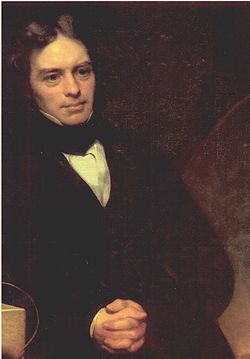 Faradėjaus Elektrolizės dėsnis
Ant elektrodo nusėdusios medžiagos masė m yra tiesiogiai proporcinga elektros srovės stipriui I, jos tekėjimo trukmei t ir priklauso nuo medžiagos
m – medžiagos masė kg
I – srovės stipris A
Δt – srovės tekėjimo laikas s
k – medžiagos elektrocheminis ekvivalentas kg/C
m =kIΔt
Elektrolizės taikymas (1)
Elektrolizės reiškinys plačiai taikomas šiuolaikinėje pramoninėje gamyboje. Elektrolizės būdu iš druskų ir oksidų išskiriama daugelis metalų, pavyzdžiui, varis, nikelis, aliuminis. Šiuo būdu galima gauti mažai priemaišų turinčias medžiagas. 
          Vario rūda                   Grynas varis
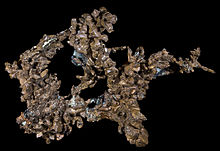 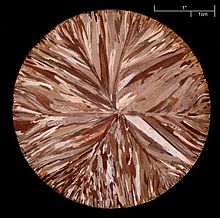 Elektrolizės taikymas (2)
Leidžiant srovę elektrolitu ilgesnį 
laiką, ant gaminio galima nusodinti
storą metalo sluoksnį, po to jį atskirti
 išlaikant formą.
 Įvairių gaminių tikslių kopijų gavimas
 elektrolizės būdu vaidnamas galvanoplastika. 
Taip sudaromos sudėtingos formos gaminių, skulptūrų ir kitų meno kūrinių kopijos.
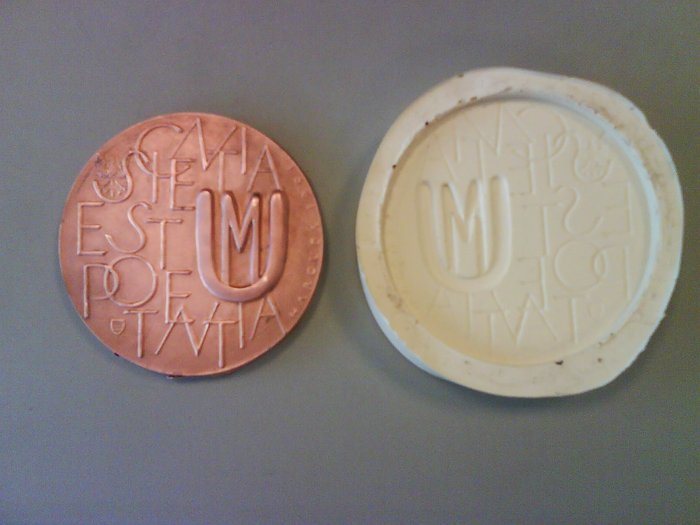 Elektrolizės taikymas (3)
Elektrolizės būdu metalo gaminiai 
padengiami plonu metalų, pavyzdžiui,
chromo, nikelio, sidabro, aukso,
 sluoksniu, kuris saugo gaminius nuo
 oksidacijos, didina jų atsparumą arba tiesiog juos puošia. 
Elektrolitinis gaminių padengimo plonu metalo sluoksniu būdas vadinamas galvanostegija.
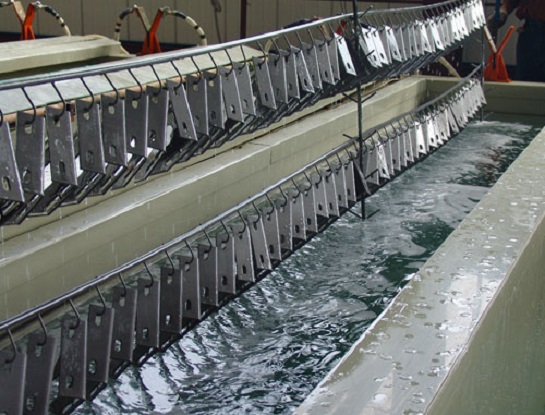 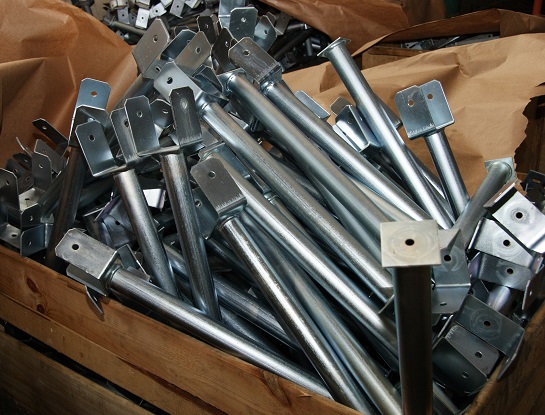 Elektrolizės taikymas (4)
Elektrolizės reiškiniu pagrįstas rūgštinių bei šarminių akumuliatorių veikimas.
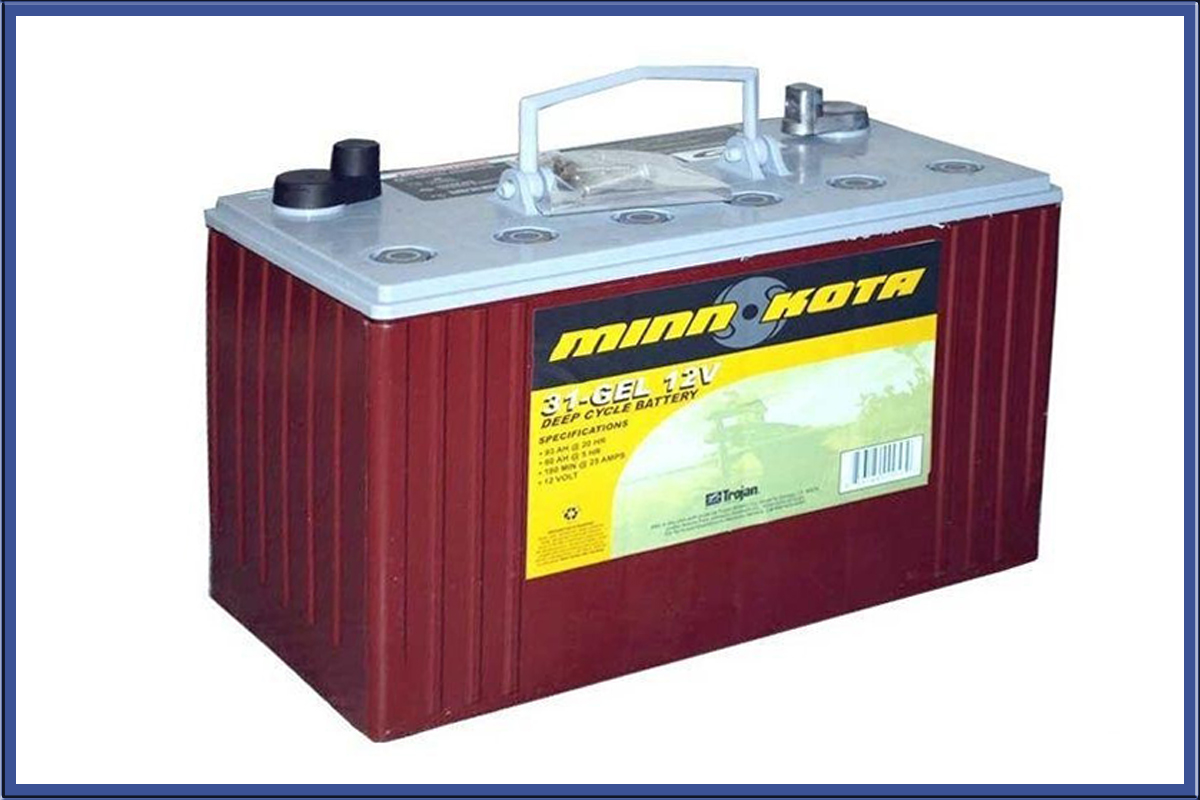 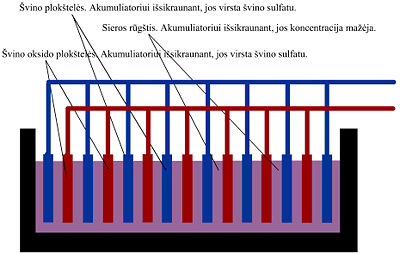 Bandymas (1)
1. Pasveriame katodą m= 5,84g.
2. Fiksuojame bandymo pradžios laiką t= 9h42min 20s
3. Įjungiame jungiklį.
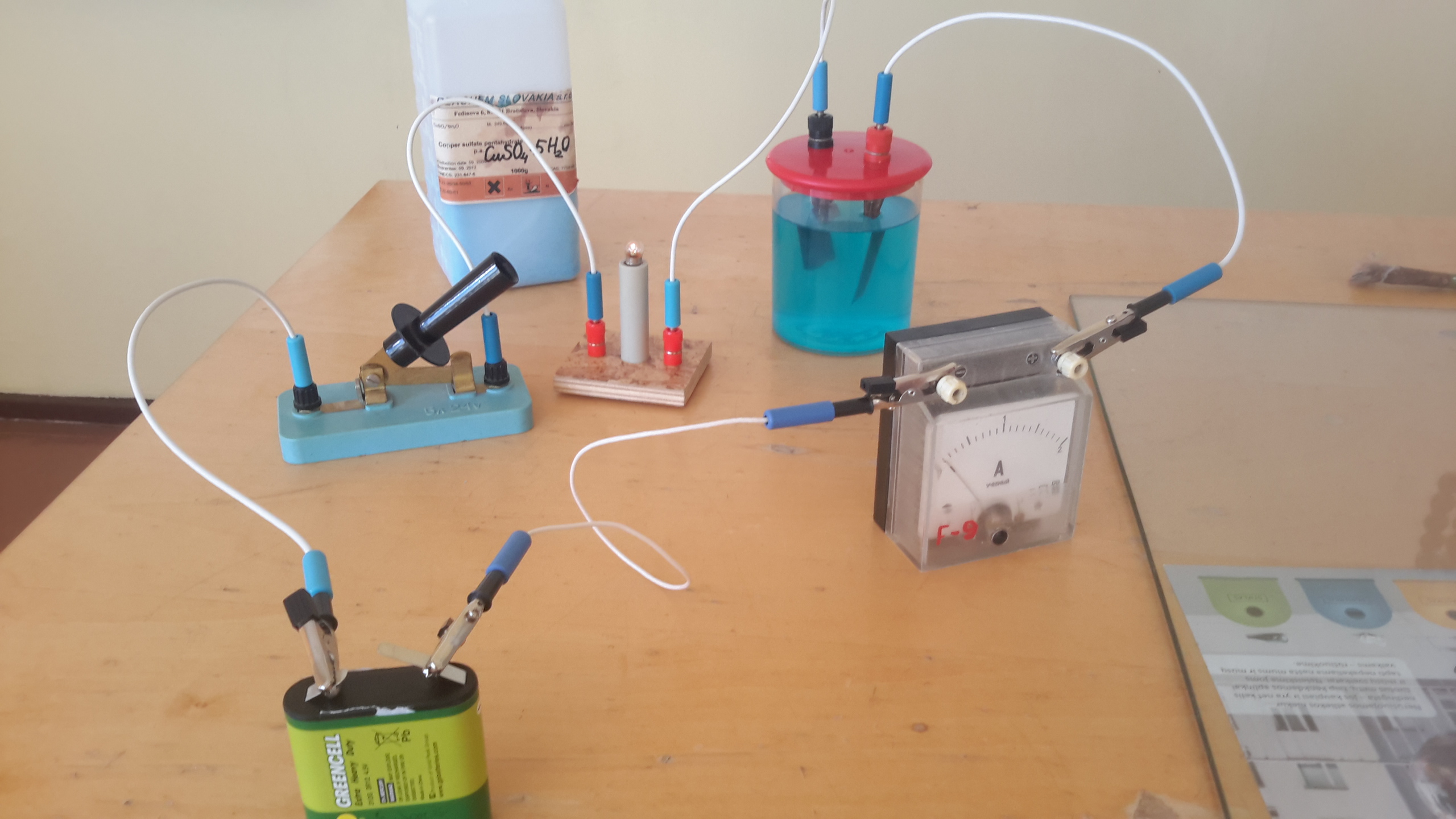 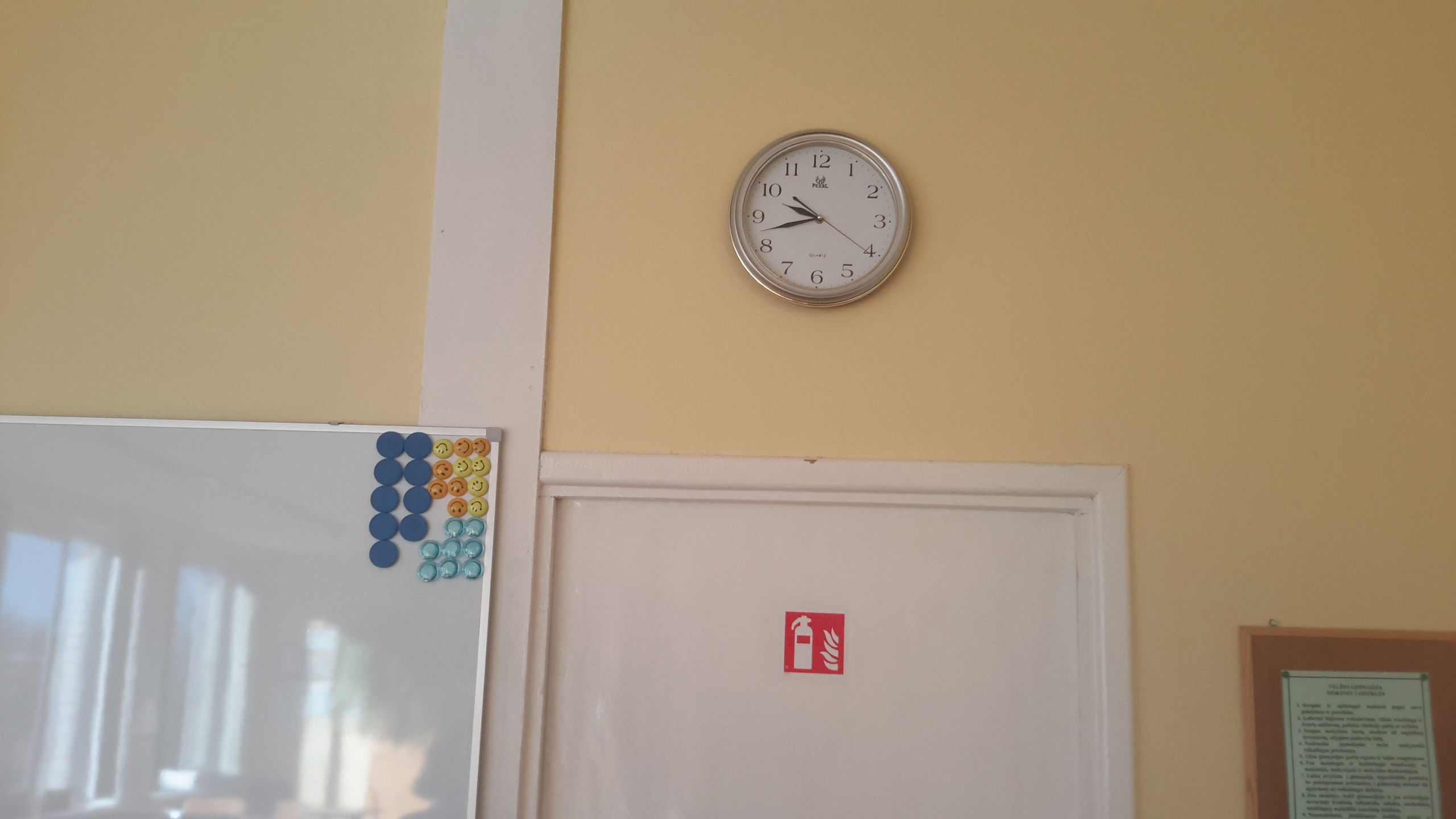 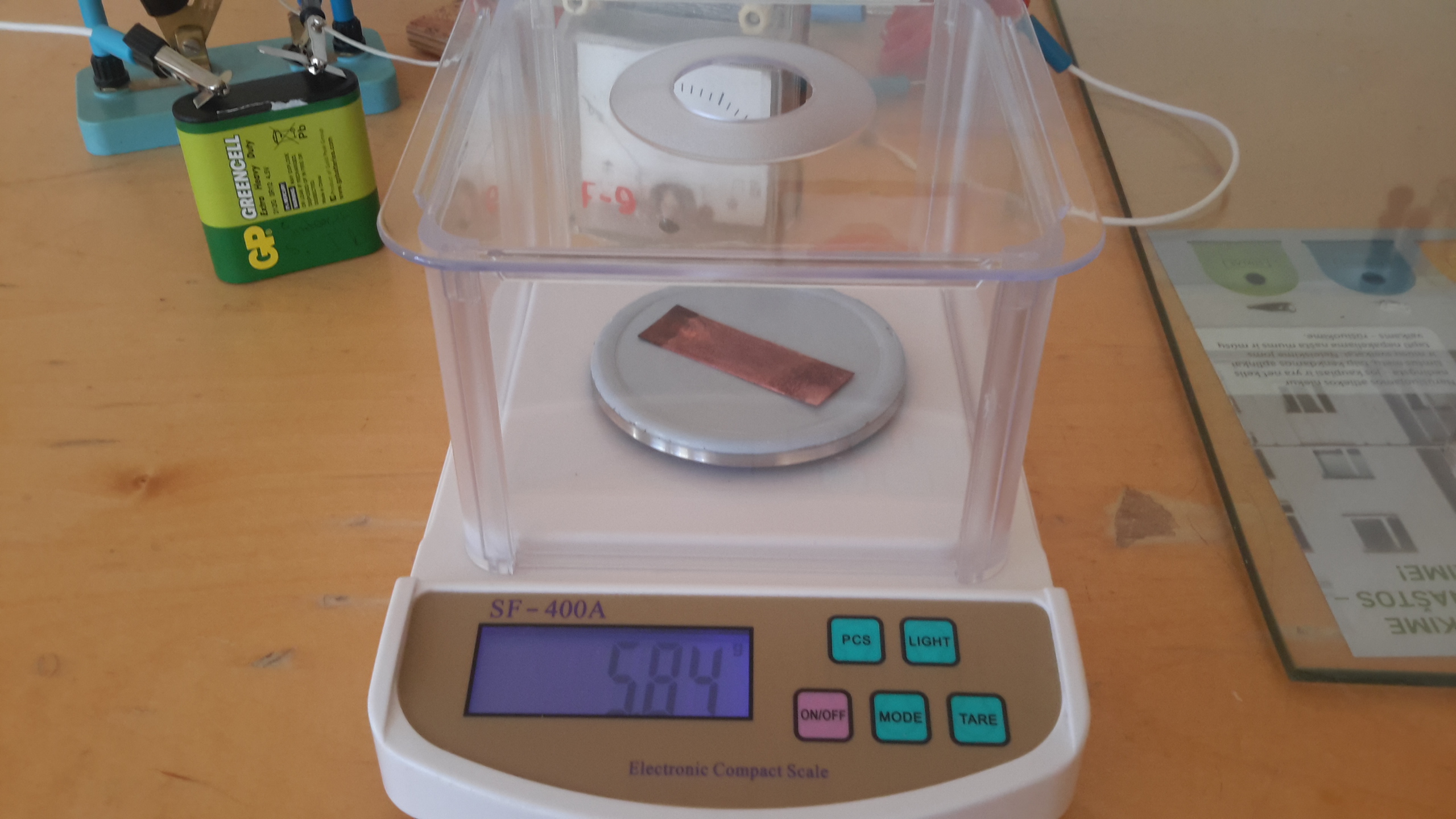 Bandymas (2)
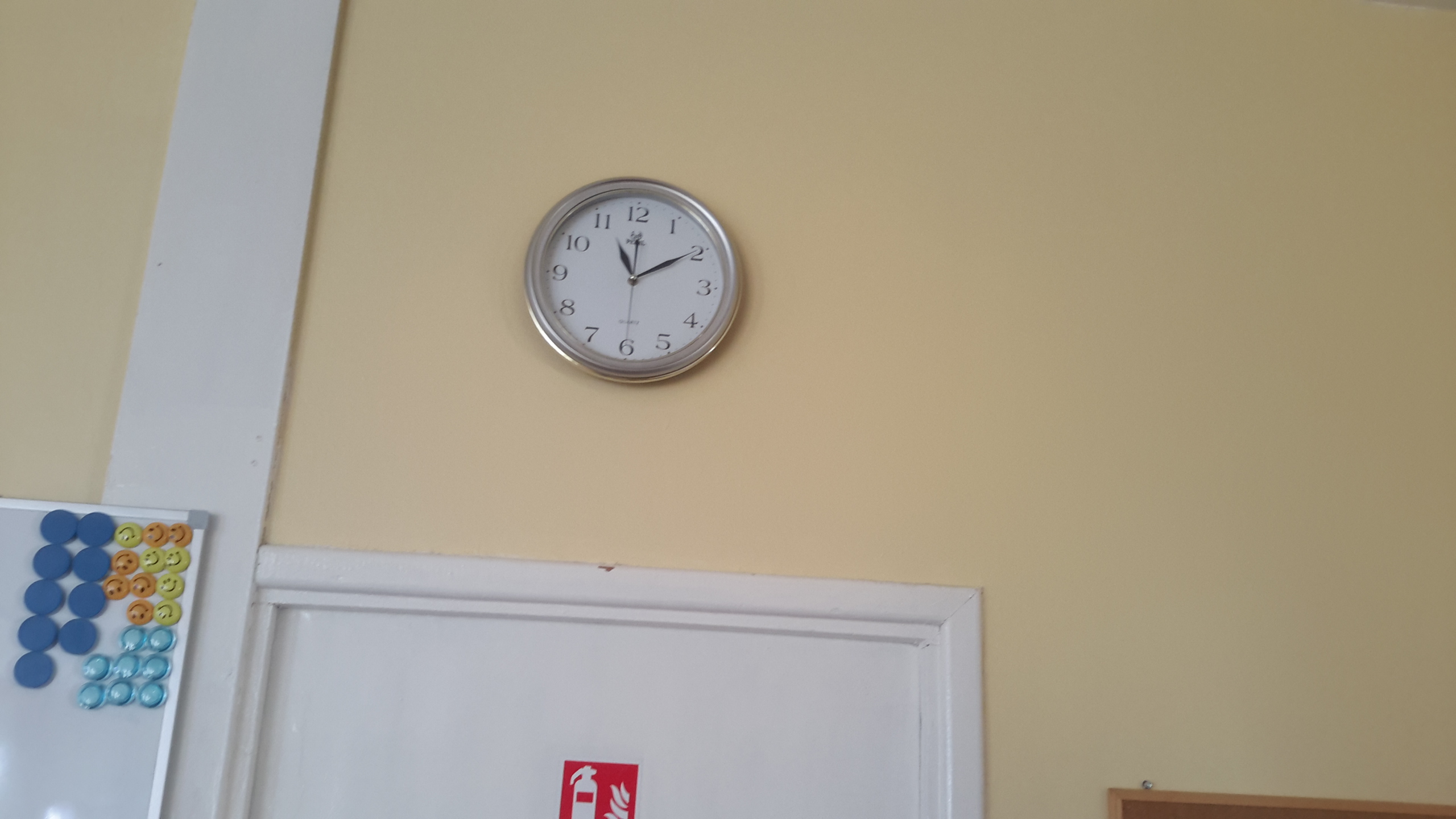 1. Fiksuojame bandymo pabaigos laiką t=11h10min30s.
2. Išjungiame grandinę.
3. Pasveriame katodą 
    m = 6,03g.
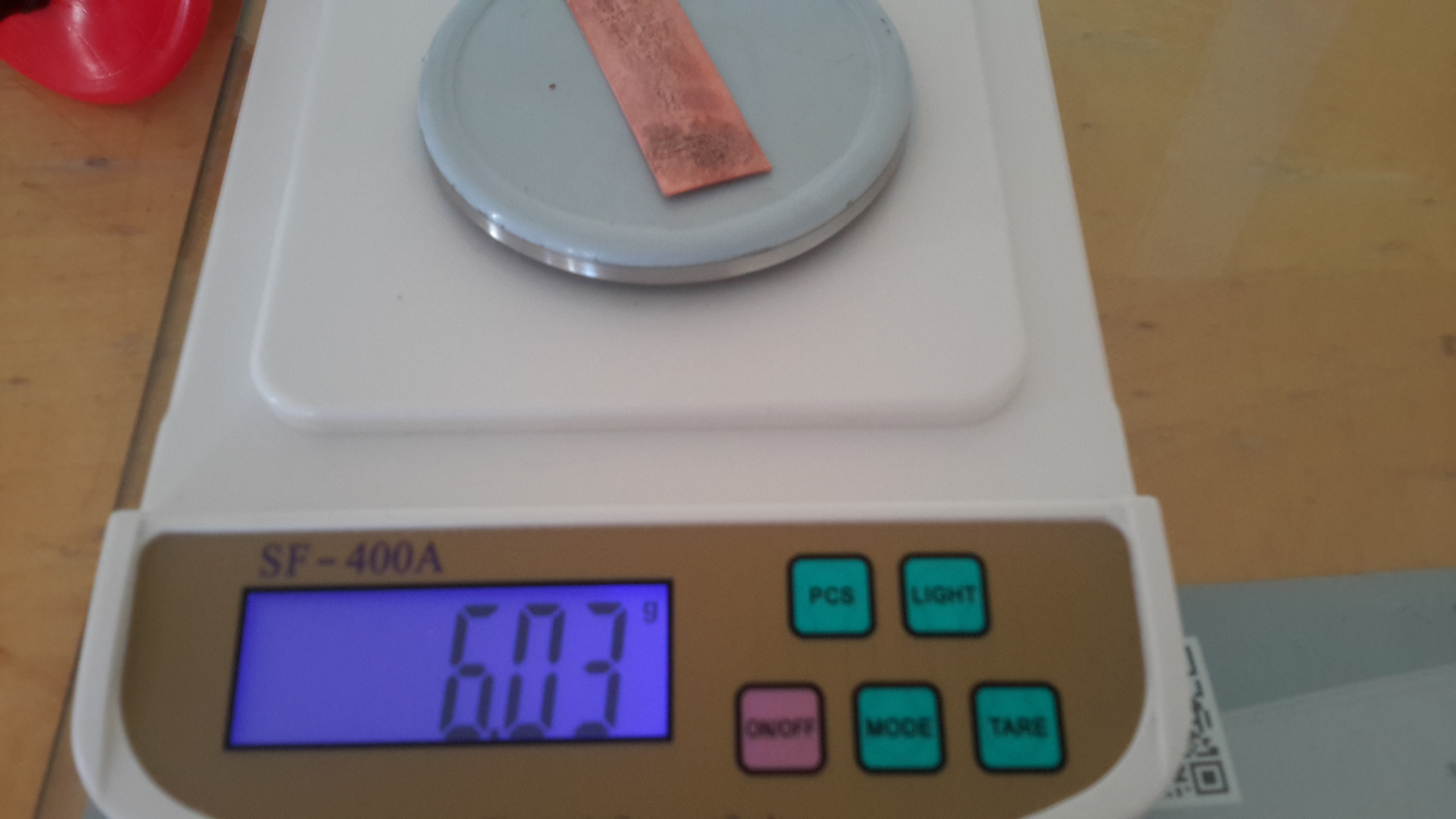 Bandymas (3)
Apskaičiuojame vario elektrocheminį ekvivalentą ir palyginame jį su lentelės duomenimis.
Bandymas (4)
Išvada:

Bandymu pavyko įrodyti, kad vario sulfato tirpalu tekant srovei  ant katodo nusėda varis ir gana tiksliai apskaičiuoti vario elektrocheminį ekvivalentą.
Uždavinių sprendimas
1 LYGIS
2 LYGIS
3 LYGIS
Kada daugiau nusės natrio tekant elektros srovei druskos tirpalu: kai tirpalu teka 2A ar kai teka 2mA stiprio srovė? Ats:. 2A , nes kuo didesnis srovės stipris, tuo didesnė masė natrio išsiskirs. 

Ant kurio elektrodo nusėda varis, tekant srovei vario sulfato tirpalu. Nubrėžkite grandinę ir nuspalvinkite šį elektrodą. Ats:. Ant katodo, elektrodo sujungto su neigiamu šaltinio poliumi.
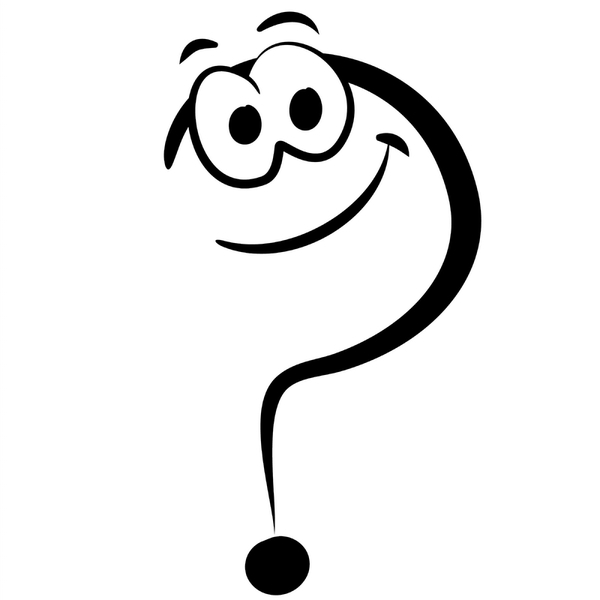 Testas
1
Kuriuo atveju visos išvardintos medžiagos yra laidininkai:

A) aliuminis, distiliuotas vanduo, geležis;
B) varis, valgomosios druskos vandeninis tirpalas, guma;
C) auksas, varis, medis;
D) valgomosios druskos vandeninis tirpalas, geležis, aliuminis.
2
Kokių dalelių judėjimas sudaro elektros srovę skysčiuose?

A) laisvųjų elektronų;
B) teigiamų ir neigiamų jonų;
C) teigiamų jonų ir elektronų;
D) neigiamų jonų ir elektronų.
3
Kaip vadinamas medžiagos išsiskyrimas ant elektrodų, tekant srovei elektrolitu?

A) rekombinacija;
B) elektrolitine disociacija;
C) elektrolize;
D) oksidacija.
4
Kaip vadinami neigiami jonai?

A) anijonai;
B) anodai;
C) katodai;
D) katijonai.
5
Nuo ko priklauso  ant katodo nusėdusios medžiagos masė?

A) nuo srovės stiprio elektrolite;
B) nuo tekėjimo laiko;
C) nuo elektrolito medžiagos:
D) nuo visų išvardintų.
6
Kam nenaudojama elektrolizė?

A) chromavimui ir nikeliavimui;
B) gryno vario gavimui, išvalymui nuo priemaišų;
C) popieriaus gamyboje;
D) plastmasinių papuošalų sidabravimui.
7
Ant kurio elektrodo elektrolizės metu išsiskiria varis?

A) anodo;
B) katodo; 
C) nusėda elektrolitinės vonelės dugne;
D) prie elektrodo sujungto su teigiamu šaltinio poliumi.
8
Į nuosekliai sujungtas vonias prileista skirtingos koncentracijos elektrolito. Ar vienodas kiekis medžiagos nusės, jei tekėjimo laikas vienodas?

A) vienodas;
B) didesnis ten kur koncentracija didesnė;
C) didesnis ten, kur koncentracija mažesnė;
D) medžiaga iš viso nenusės.
9
Vykstant elektrolizei vandeniniame vario sulfato tirpale teka 2A stiprio srovė. Kiek vario nusės ant katodo per 30s? 
(Vario k=0,00000033kg/C)

A) 19,8mg;
B) 198 mg;
C) 0,198 mg:
D) 1mg.
10
Kaip vadinami skysčiai, kuriais nepraleidžia elektros srovės?

A) laidininkai;
B) Izoliatoriai
C) elektrolitai;
D) puslaidininkiai.
TESTO ATSAKYMAI
1. D      6. C
2. B      7. B
3. C      8. A
4. A      9.  A
5. D    10. B
Informacijos šaltiniai
http://bio.no/enbiolog/pop_printer_friendly.asp?TOPIC_ID=21228
http://www.ardena.lt/laidai-kabeliai
http://www.ik.su.lt/~mariusbm/Elektra/teorija/elektros_srove_skysciuose.html
https://lt.wikipedia.org/wiki/Michael_Faraday
https://chemijospasaulis.wordpress.com/2016/01/16/elektrolitu-disociacija-ir-jonizacija/
http://endorfinas.lt/lt/pr/36-vandens-molekules-sandara-elektrolitai-disociacijos-konstanta
https://www.olympis.lt/competition/index.php?component=results&student_testing_id=2751&template=testing_template&admin_competition=chemistry&year=2016